ВНЕДРЕНИЕ ТЕХНОЛОГИЙ БЕРЕЖЛИВОГО ЦЕНТРА ЗАНЯТОСТИ В ДЕЯТЕЛЬНОСТЬ ГКУ СО «ЦЕНТР ЗАНЯТОСТИ НАСЕЛЕНИЯ ГОРОДА ПЕТРОВСКА»
Автор проекта:
Коваль Светлана Васильевна

Руководитель:
кандидат психологических наук, доцент, заведующий кафедрой управления персоналом 
Моисеенко Наталья Владимировна
Бережливое производство
- система организации производства, направленная на непрерывное совершенствование деятельности организации и достижение ее долгосрочной конкурентоспособности
Поток создания ценности для потребителя, гибкость, выявление и сокращение потерь, постоянное улучшении всех видов деятельности на всех уровнях организации, вовлечение и развитие персонала с целью повышения удовлетворенности потребителей и других заинтересованных сторон
Цель работы - разработка проекта по внедрению технологий бережливого производства в деятельность Государственного казенного учреждения Саратовской области «Центр занятости населения города Петровска»
Задачи:
-проведение аудита и диагностики внутренней и внешней среды ГКУ СО «ЦЗН г. Петровска»
-изучение принципов, ценностей, основных методов и инструментов концепции «Бережливое производство»
-анализ опыта российских предприятий, успешно внедривших концепцию «Бережливое производство»
-определение направлений повышения эффективности работы ГКУ СО «ЦЗН г. Петровска» на основе концепции «Бережливое производство»
-расчет изменений при внедрении концепции «Бережливое производство» в ГКУ СО «ЦЗН г. Петровска»
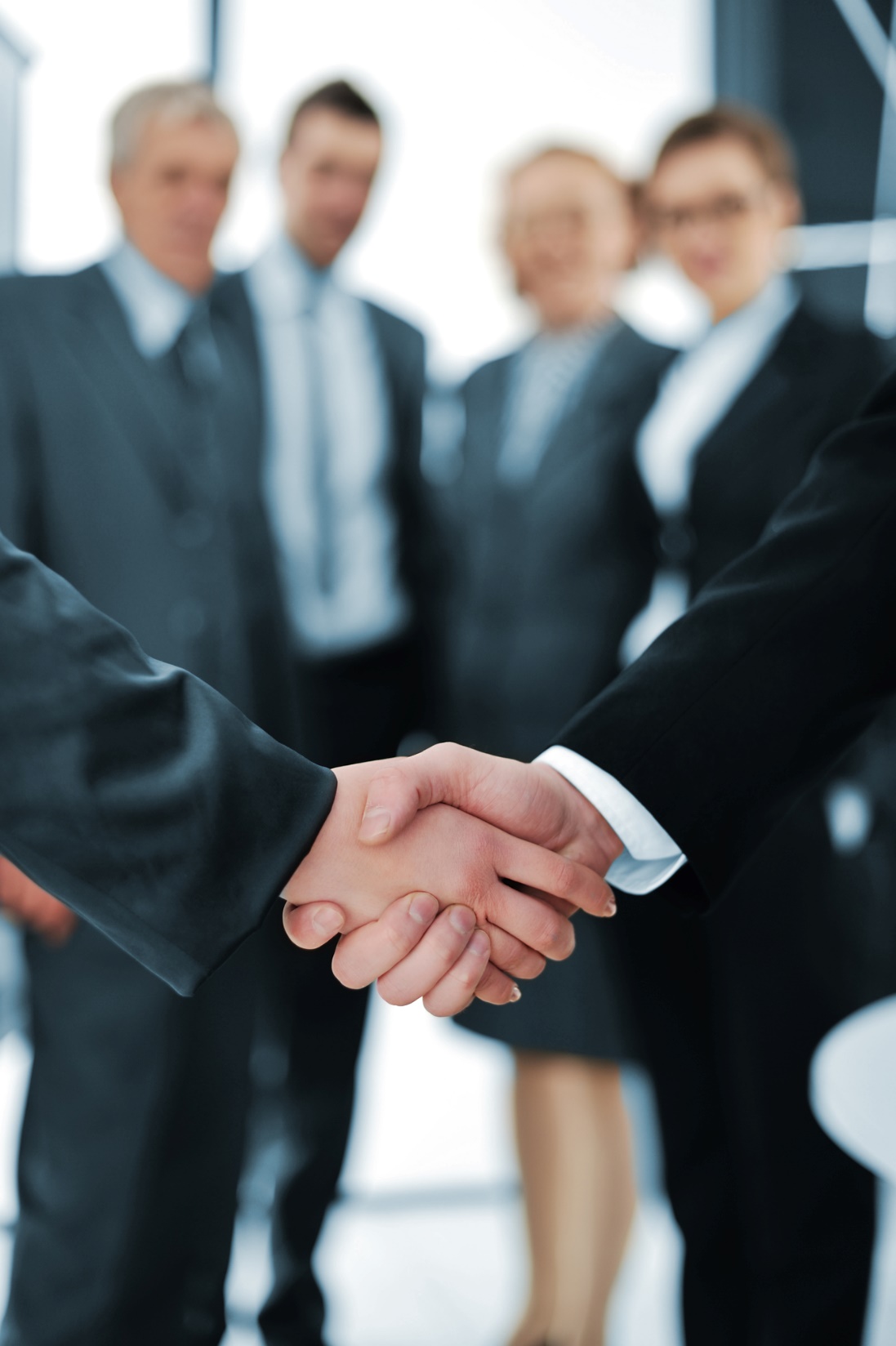 Основные направления деятельности Центра занятости населения
Регистрация граждан в целях поиска подходящей работы и безработных граждан
Содействие гражданам в поиске подходящей работы, а работодателям в подборе необходимых
Информирование о положении на рынке труда
Психологическая поддержка, профессиональная подготовка, переподготовка и повышение квалификации безработных граждан
Осуществление социальных выплат гражданам, признанным в установленном порядке безработными
Организация профессиональной ориентации граждан в целях выбора сферы деятельности (профессии), трудоустройства, профессионального обучения
Общие сведения на 01.10.2020 года
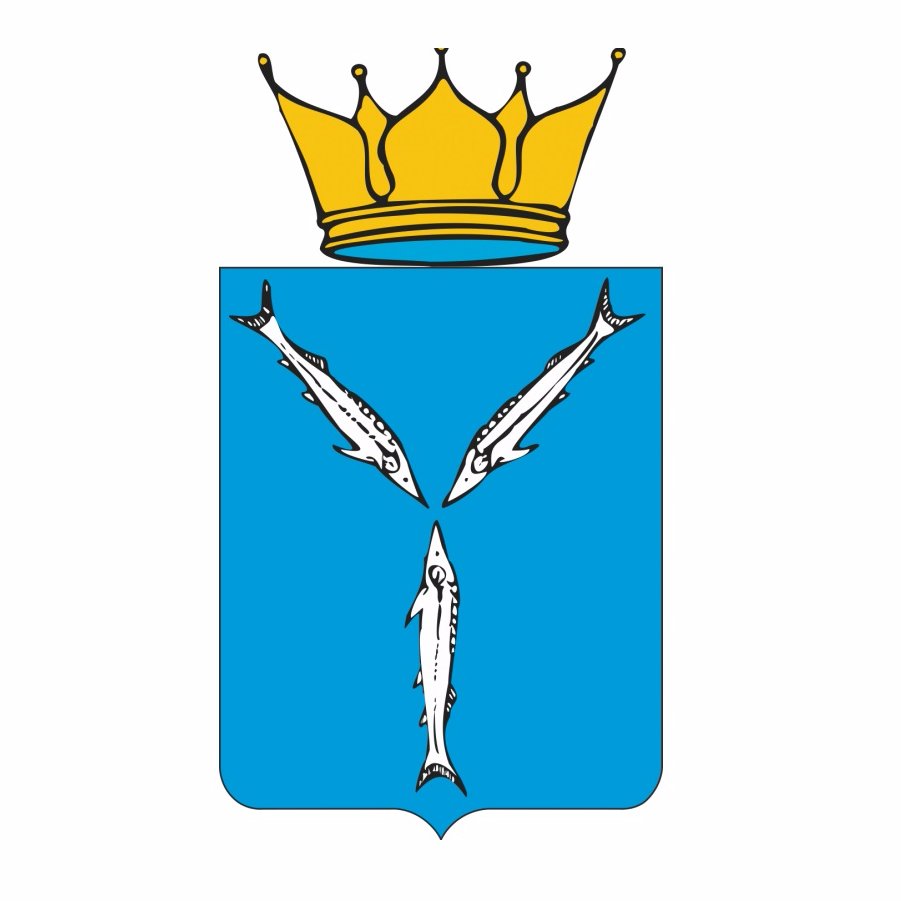 В Петровском районе Саратовской области служба занятости появилась в соответствии с совместным постановлением Саратовского облисполкома, облсовпрофа и Госкомтруда РСФСР от 28.05.1987г. № 156/1, на основании которого бюро по трудоустройству населения г.Саратова  было преобразовано в Саратовское областное бюро по трудоустройству (в структуру которого входили отделения областного бюро по трудоустройству в городах и районах области)
Государственное казенное учреждение Саратовской области «Центр занятости населения города Петровска», создано в соответствии с постановлением Правительства Саратовской области от 29 ноября 2010 года № 598-П «О создании государственных казенных учреждений Саратовской области» путем изменения типа существующего государственного бюджетного учреждения Саратовской области Государственного учреждения Центр занятости населения города Петровска
Директор
Главный бухгалтер
Заместитель директора
Ведущий программист
Ведущие инспекторы
Инспектор 1 категории
МОП (водитель, уборщик служебных помещений)
Организационная структура ГКУ СО «ЦЗН г. Петровска»
Штатная численность  ГКУ СО «Центр занятости населения г. Петровска» - 10 единиц
Ключевые проблемы, влияющие на эффективность оказываемых услуг:
1) недостаточная численность сотрудников
2) излишний документооборот и бюрократические барьеры
3) ограниченное финансирование по различным программам
4) слабая материально-техническая база
- отсутствие необходимых комфортных служебных помещений для обслуживания населения и работодателей
- отсутствие современных коммуникаций
- изношенность компьютерной техники
5) недостаточное обучение сотрудников, в связи с постоянно и динамично меняющейся конъюнктурой рынка, информационными технологиями и т.д.
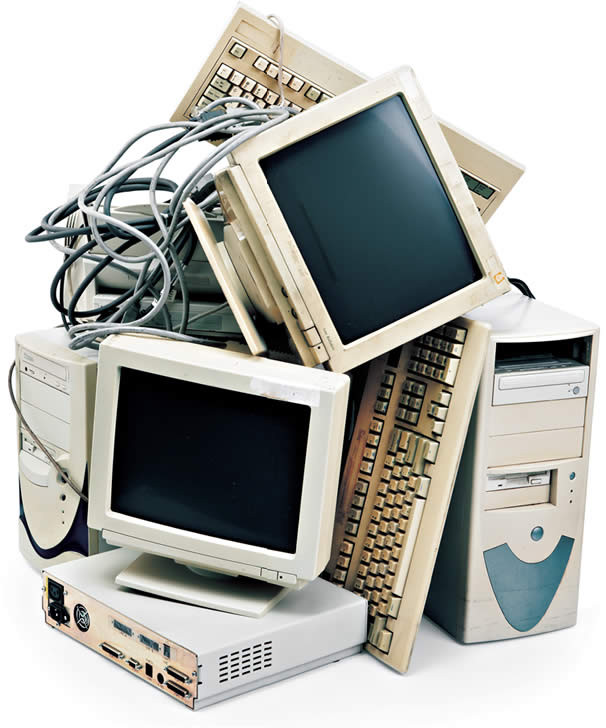 Ценности бережливого производства
Безопасность
Ценность для потребителя
Клиентоориентированность
Сокращение потерь
Время
Уважение к человеку
Принципы бережливого производства
Стратегическая направленность
Постоянное улучшение
Ориентация на создание ценности для потребителя
Организация потока создания ценности для потребителя
Вытягивание
Сокращение потерь
Визуализация и прозрачность
Приоритетное обеспечение безопасности
Внедрение современных цифровых технологий
Информационные терминалы
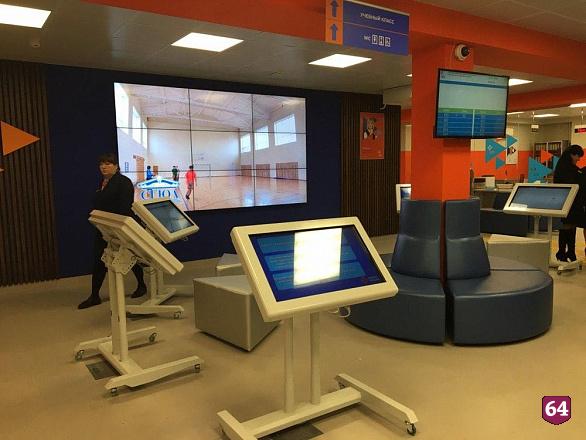 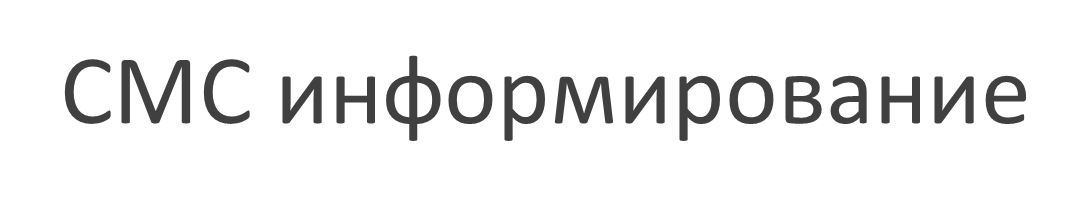 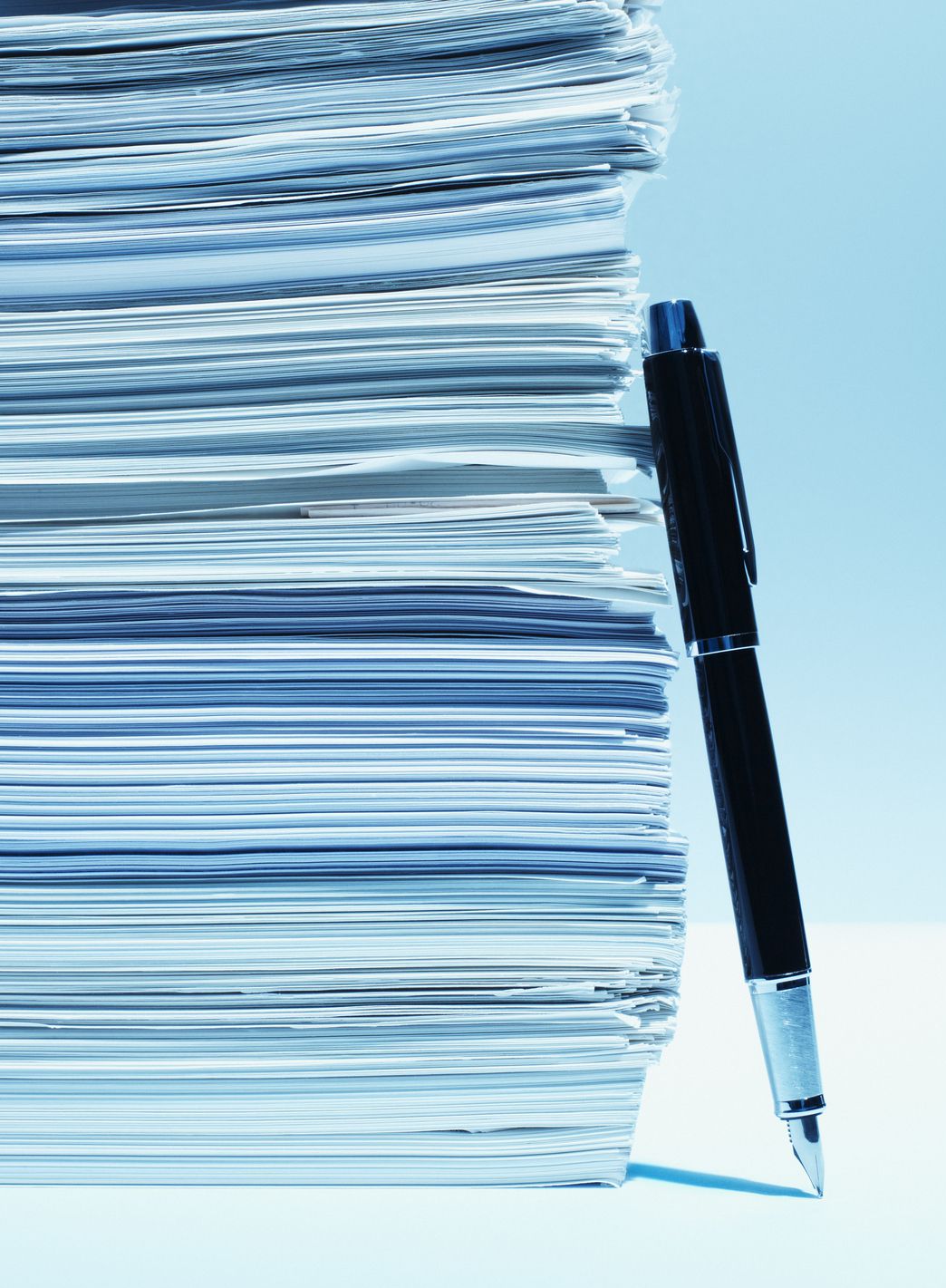 Оптимизация отчетности
Было 135 отчетов в месяц 
Цель 68 в месяц
Проблема коммуникаций:
-ЦЗН отправляет отчеты по устаревшим формам
Проблема отчетов:
-данные дублируются
-лишние данные
-нет авто заполнения
1 отчет - от 5 мин. до 30 мин. времени (формирование + отправка)
Сортируй.
Соблюдай порядок.
Содержи в чистоте.
Стандартизируй.
Совершенствуй.
5С
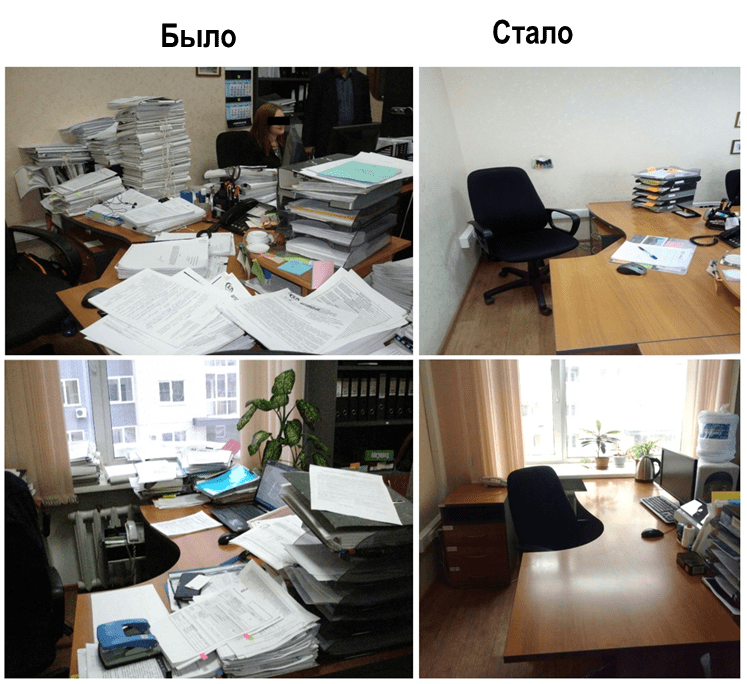 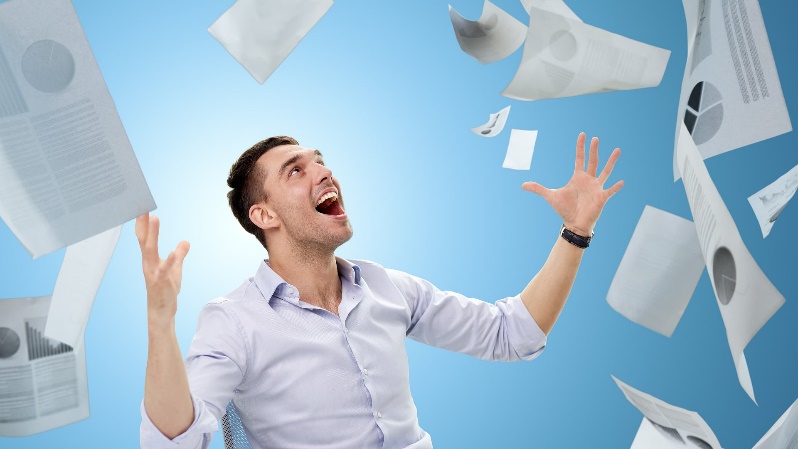 Визуализация рабочего процесса
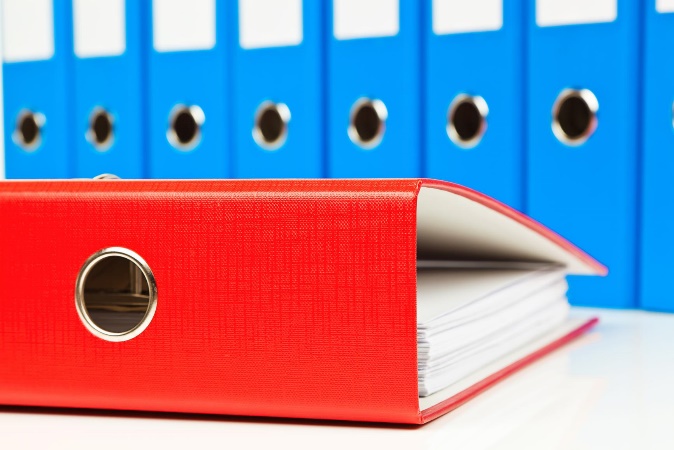 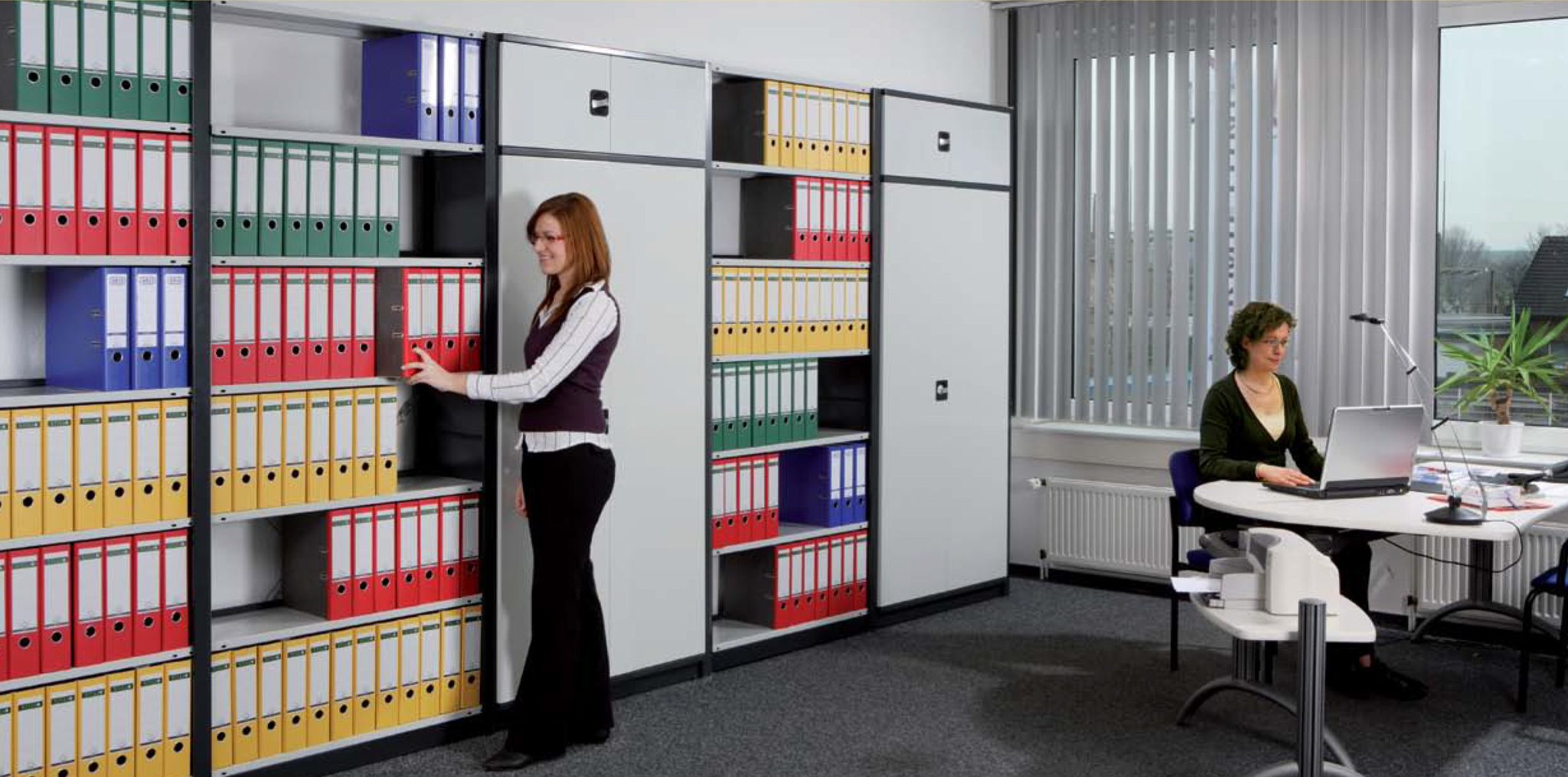 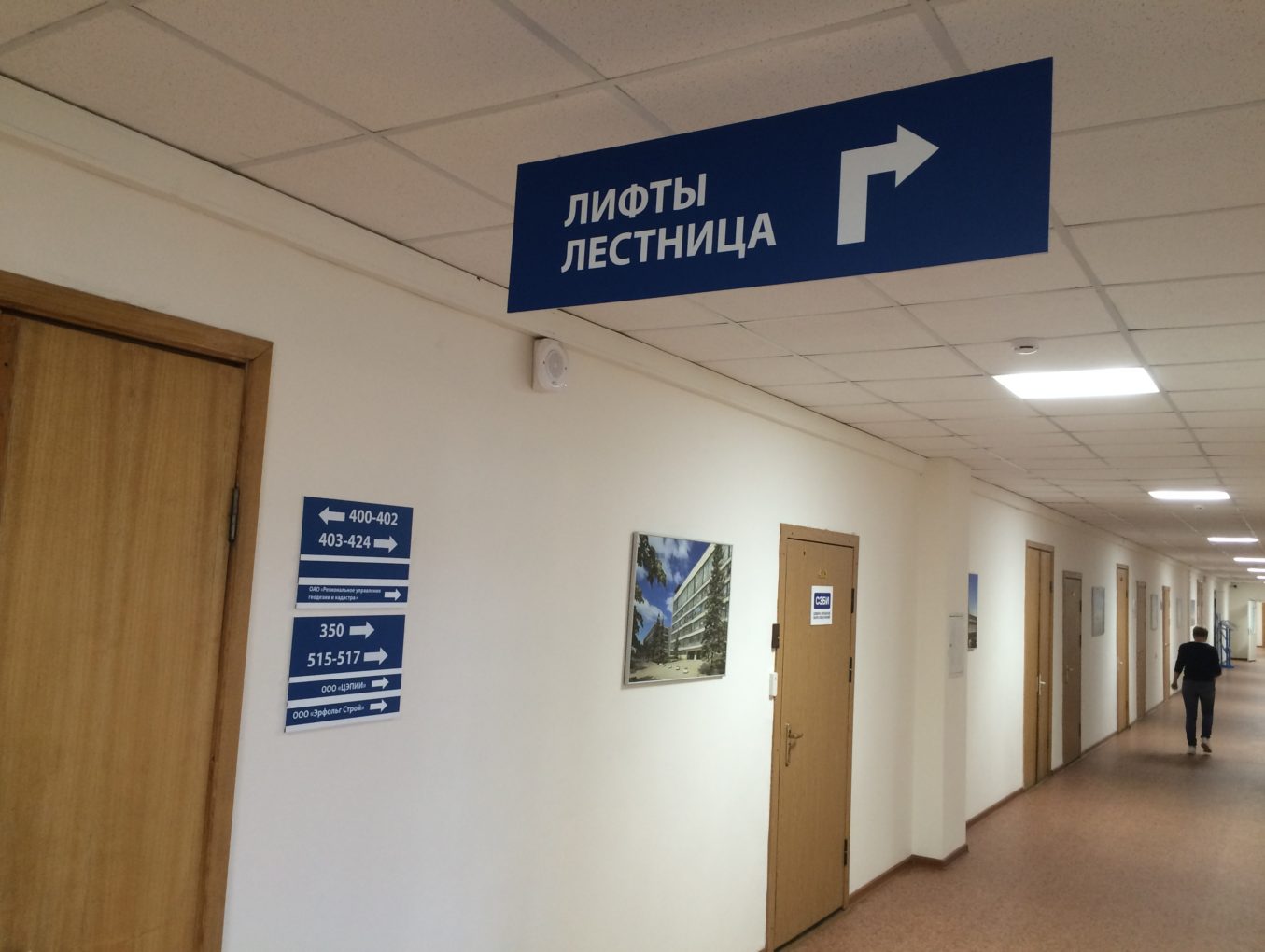 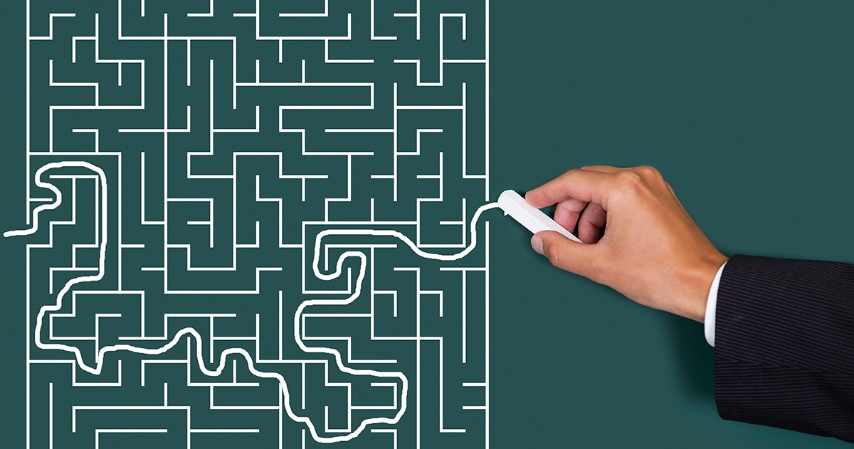 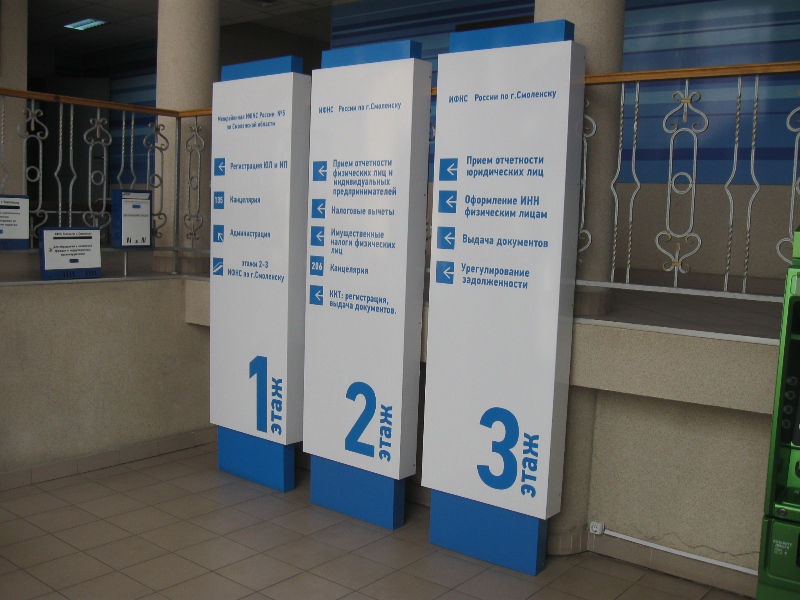 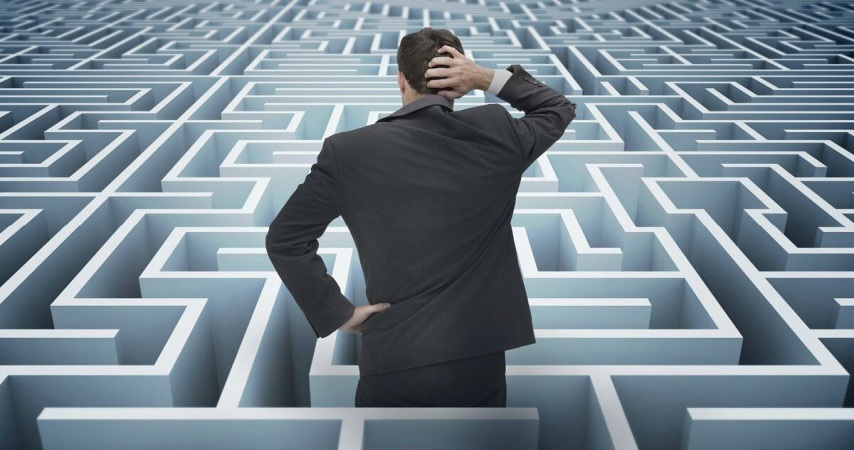 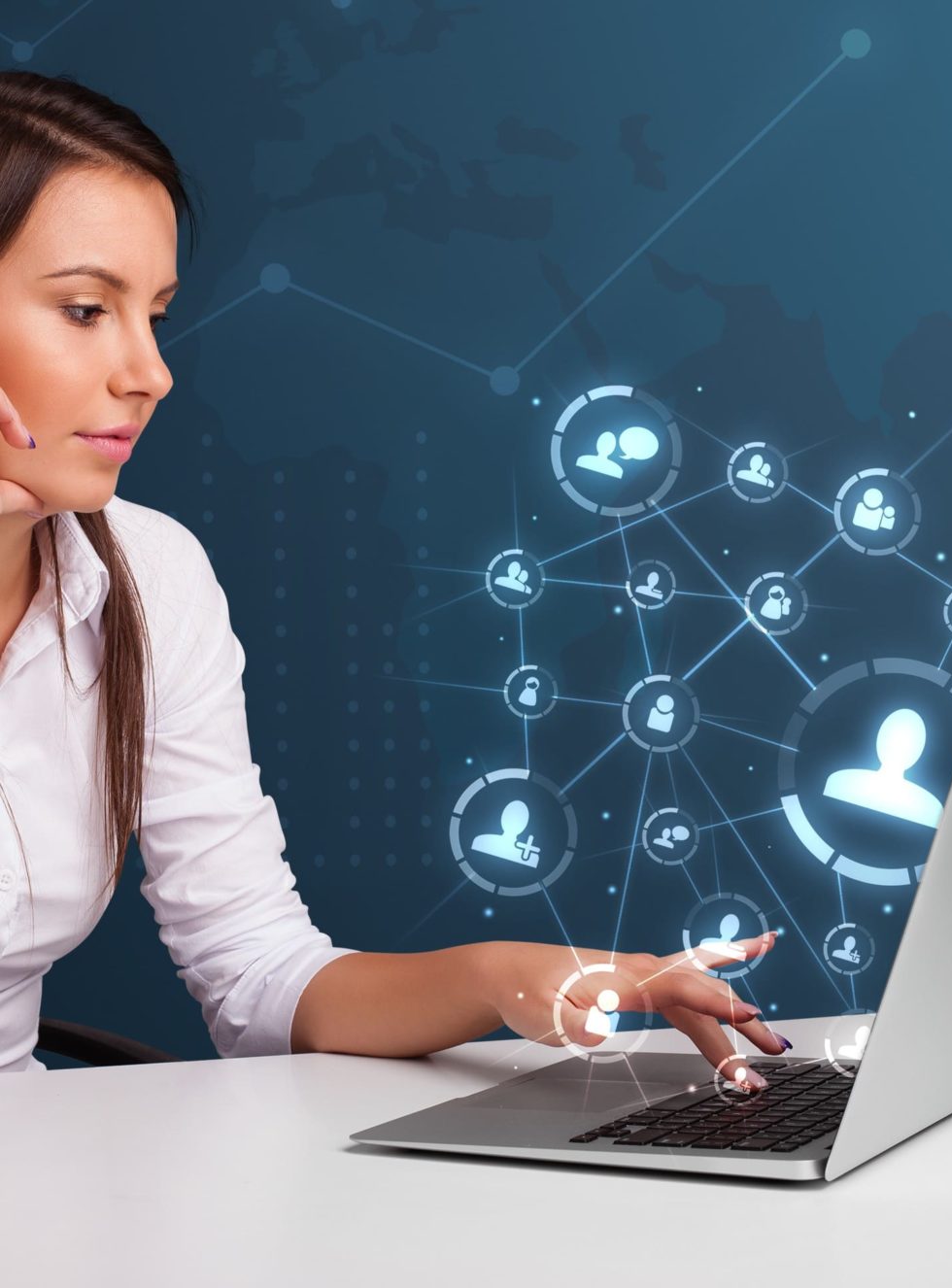 Сроки реализации проекта
Сократить период безработицы до трех месяцев
Увеличить процент трудоустройства безработных граждан до 60%
Снизить уровень безработицы до 1,5 %
2021 планы
Результаты, ожидаемые от реализации проекта:
-повышение качества оказываемых услуг-удовлетворенность потребителей услуг-сокращение финансовых и временных издержек-повышение уровня мотивации сотрудников-совершенствование организации рабочих мест-повышение конкурентоспособности
ВНЕДРЕНИЕ ТЕХНОЛОГИЙ БЕРЕЖЛИВОГО ЦЕНТРА ЗАНЯТОСТИ В ДЕЯТЕЛЬНОСТЬ ГКУ СО «ЦЕНТР ЗАНЯТОСТИ НАСЕЛЕНИЯ ГОРОДА ПЕТРОВСКА»
Автор проекта:
Коваль Светлана Васильевна

Руководитель:
кандидат психологических наук, доцент, заведующий кафедрой управления персоналом 
Моисеенко Наталья Владимировна